Irish Traveller Children’s Play- Preliminary Results from a critical scoping review
                  Michelle Bergin,      Dr.Bryan Boyle,     Professor Margareta Lilja,       Associate Professor Maria Prellwitz
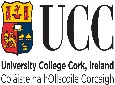 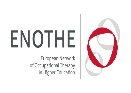 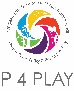 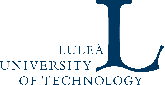 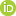 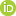 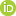 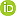 Get in Contact
www.p4play.eu
@P4Play_EU
Limited research on play
Results
Preferred Reporting Items for Systematic Reviews and Meta Analyses- extension for scoping reviews (Tricco et al, 2018). 








Description of  Peer Reviewed Studies






References 

Peters, M. D. J  et al (2020). Updated methodological guidance for the conduct of scoping reviews. JBI Evidence Synthesis, 18(10), 2119–2126. https://doi.org/10.11124/JBIES-20-00167 Tricco, A. C et al (2018). PRISMA Extension for Scoping Reviews (PRISMA-ScR): Checklist and Explanation. Annals of Internal Medicine, 169(7, 467 https://doi.org/10.7326/M18-0850
UN Committee on the Rights of the Child (CRC), General comment No. 17 (2013) on the right of the child to rest, leisure, play, recreational activities, cultural life and the arts (art. 31), 17 April 2013, CRC/C/GC/17, https://www.refworld.org/docid/51ef9bcc4.html
BackgroundThe UN CRC (2013)  highlighted the play rights of children from indigenous and minority communities as requiring specific attention. An occupational rights agenda affirms our responsibility as Occupational Therapists to identify and address the barriers to children’s play. However, an insufficient understanding of Traveller children’s play may leave us vulnerable to practices that risk contributing to systems that sustain inequality and exclusion.ObjectiveTo identify, map and summarize the literature on Traveller children’s play.MethodsThis study applied the  updated methodological guidance for conducting a scoping review from the Joanna Briggs Institute (Peters et al, 2020).Databases accessed via two European library systems PCC (Participants Context & Concepts) Framework
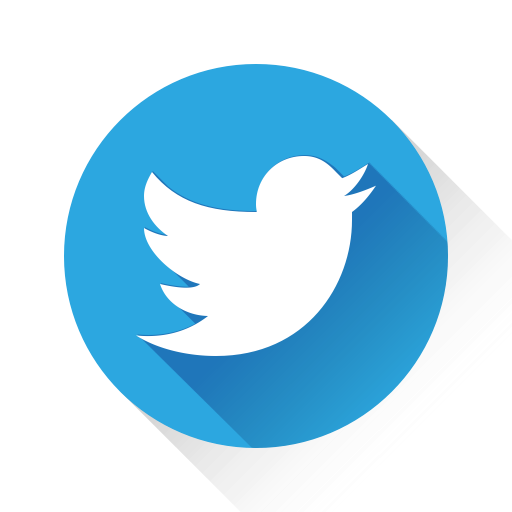 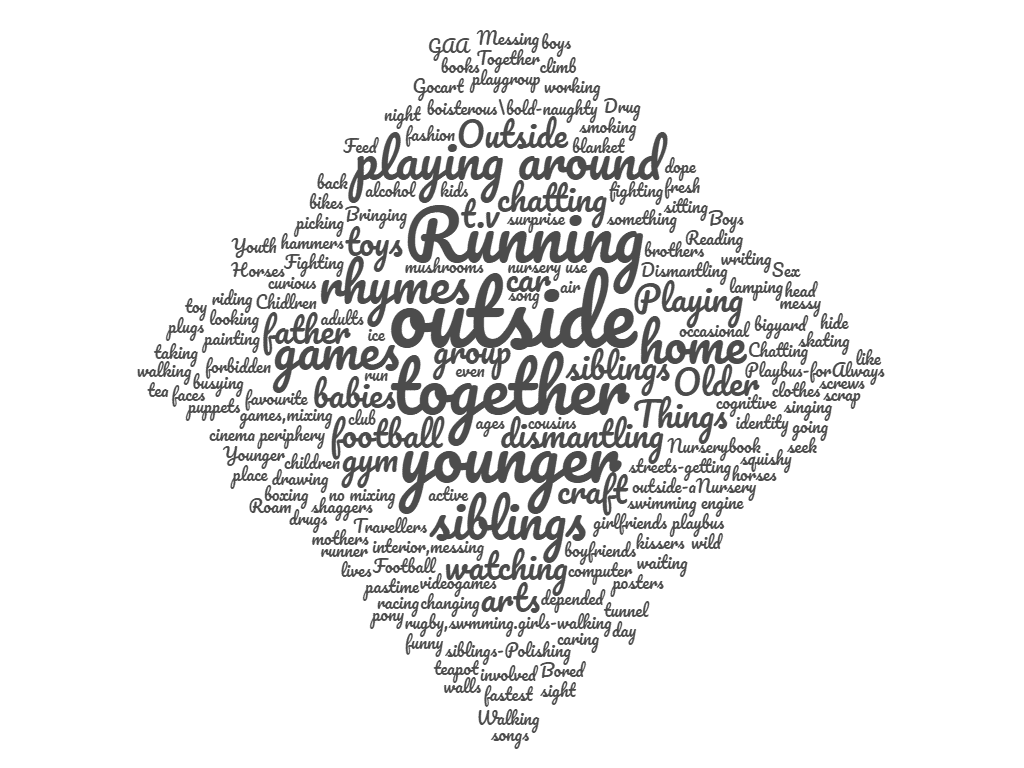 Descriptions of play
Zoom in for more  Details
Established review protocol 
Established initial criteria 
            (concept analysis, consultation & trial)
Implemented three stage search strategy.
Restrictive Factors
This project has received funding from the European  Union’s Horizon 2020 research and
            innovation programme under the Marie Skłodowska-Curie grant agreement No 861257.
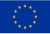 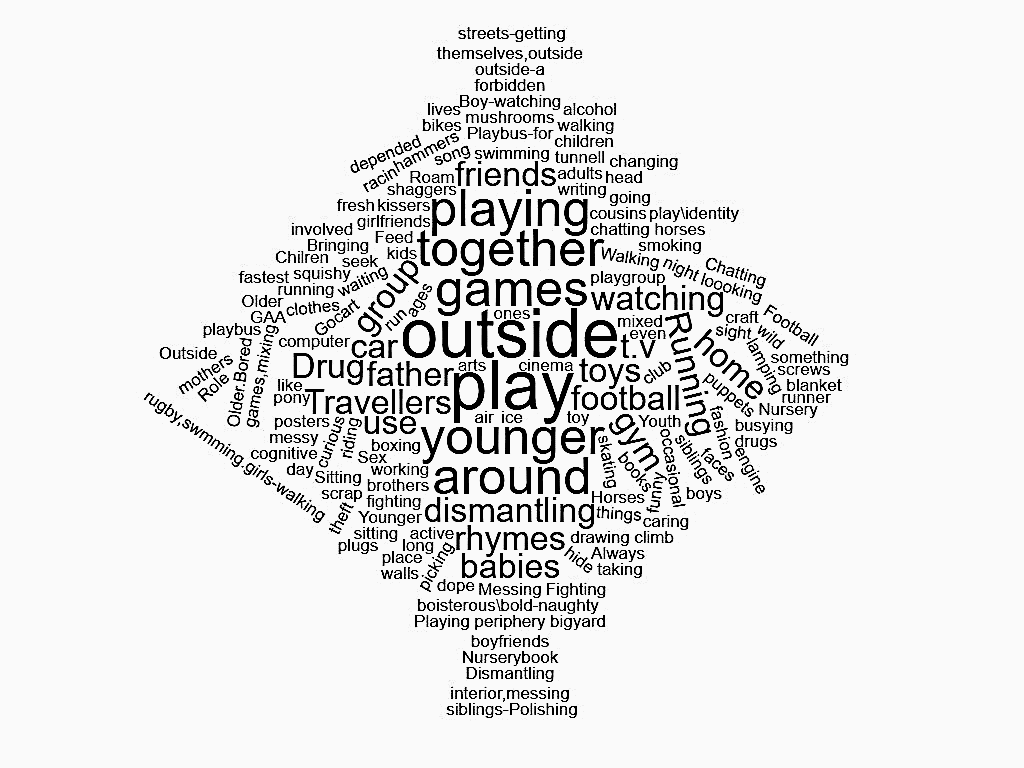 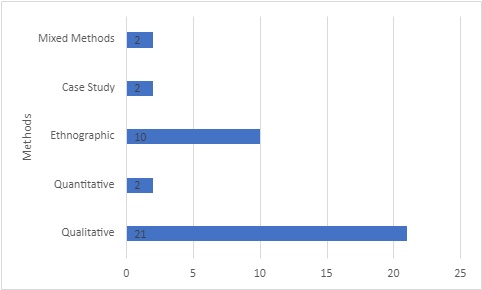